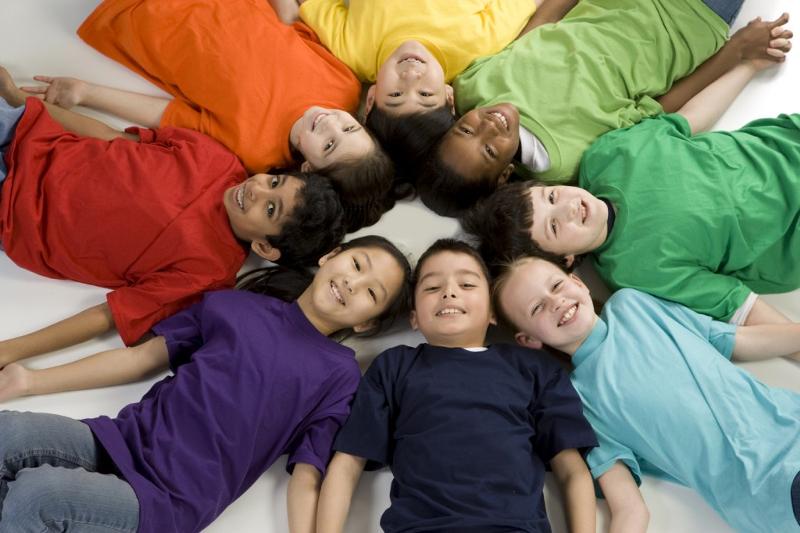 Проверка домашнего задания
Сколько человек проживает на Земном шаре?
7 000 000 000 человек
В России?
147 000 000 человек
Самая многочисленная страна?
Китай, 1 430 000 000 человек
Как определяют численность населения?
Перепись 
Что такое естественный прирост?
Е.п. = рождаемость - смертность
Где зародился человек?
Африка
Почему человек мигрирует? Куда и зачем?
Равномерно ли заселена наша планета?
Плотность = чел./км2
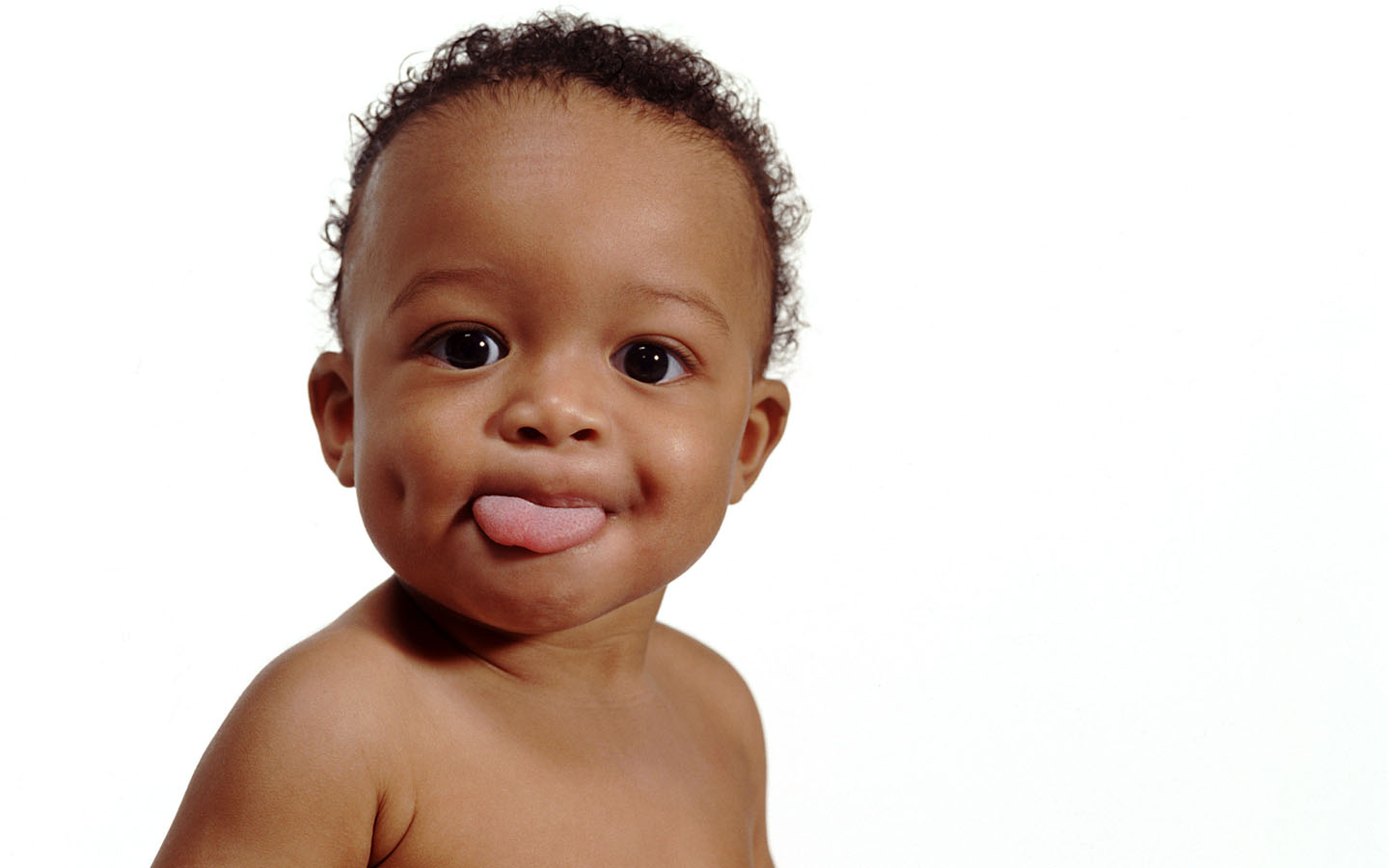 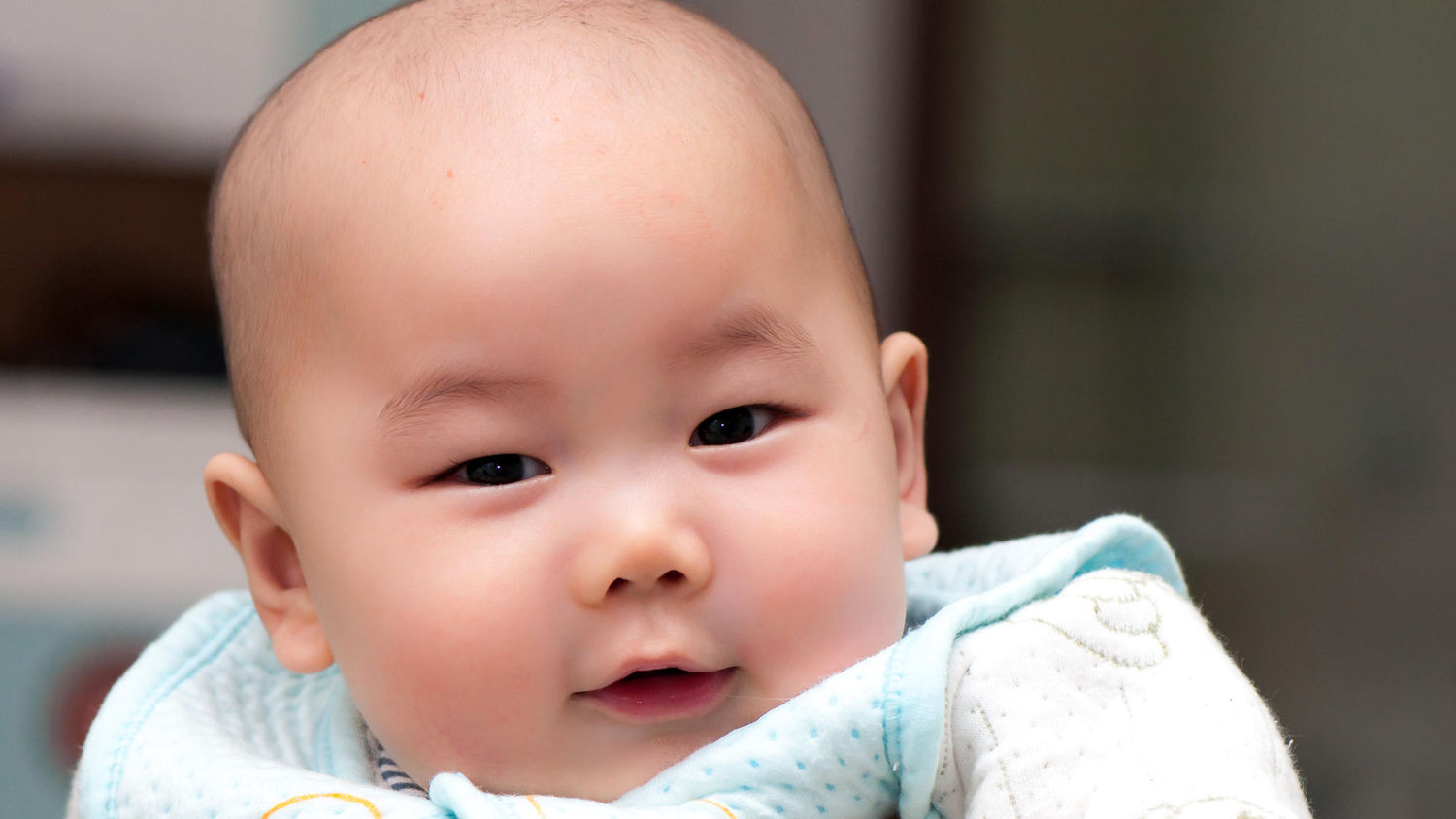 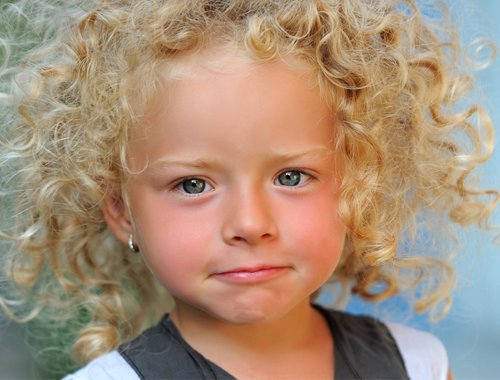 Народы и религии мира
Расы
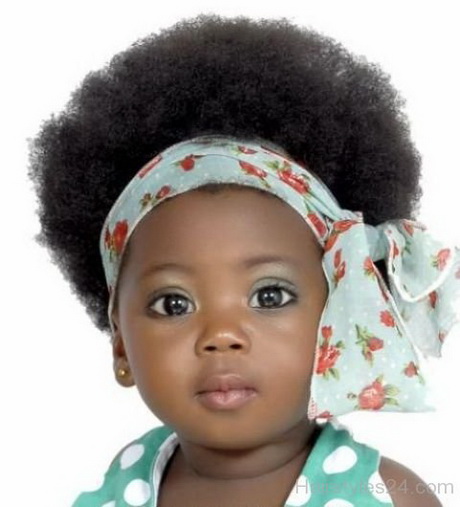 1.Экваториальная 
(негроидно- австралоидная)
Курчавые черные волосы
Темно-коричневая кожа
Карие глаза
Широкий нос
Утолщенные губы
2.Европеоидная
Волосы волнистые или прямые разных оттенков 
Светлая кожа
Глаза разных оттенков
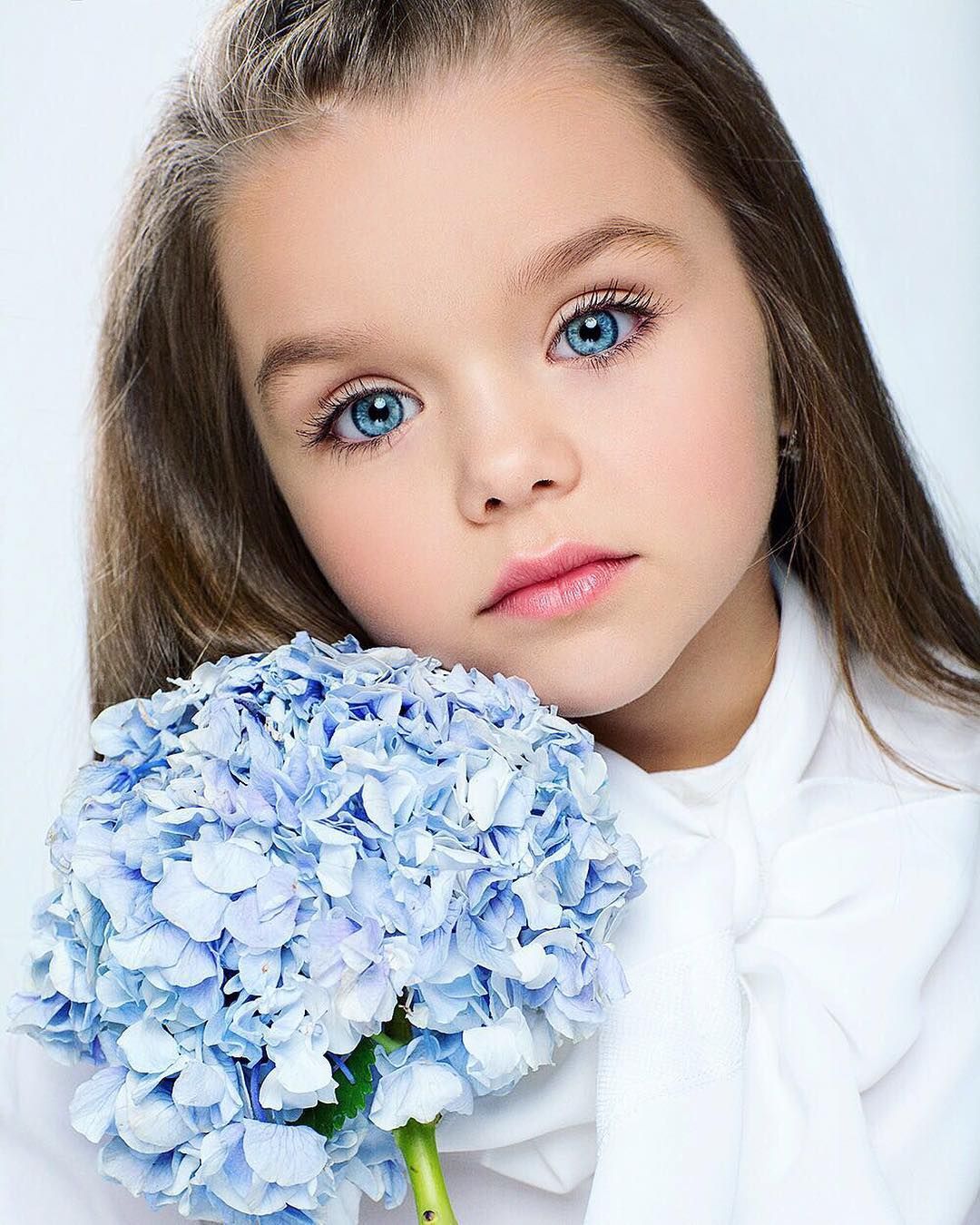 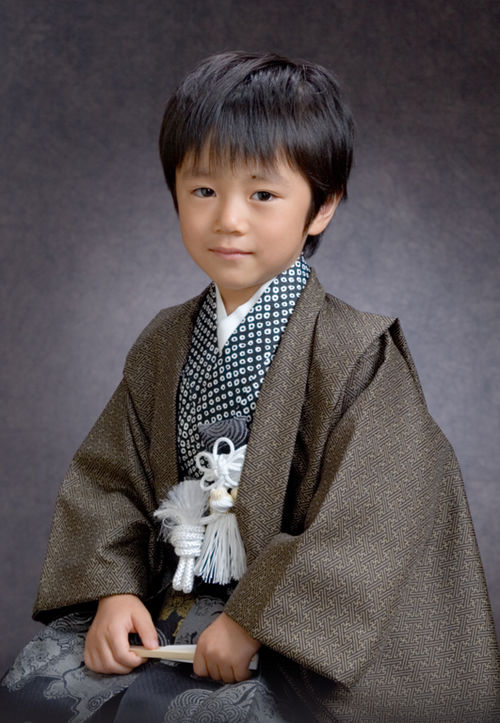 3.Монголоидная
 Узкие глаза
Желтоватый цвет кожи
Прямые темные волосы
Выступающие скулы
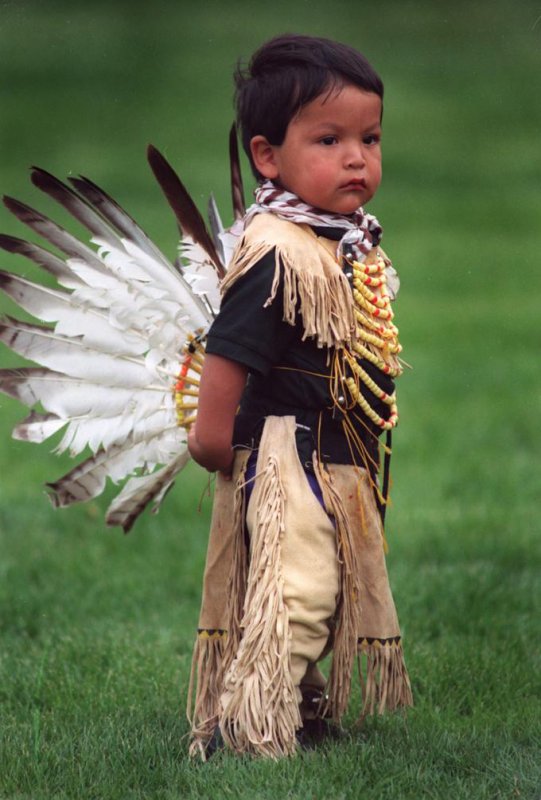 3.1.Американоидную Американские индейцы
Нос с горбинкой
Темные прямые волосы
Смуглая кожа
Метисы, мулаты,самбо.
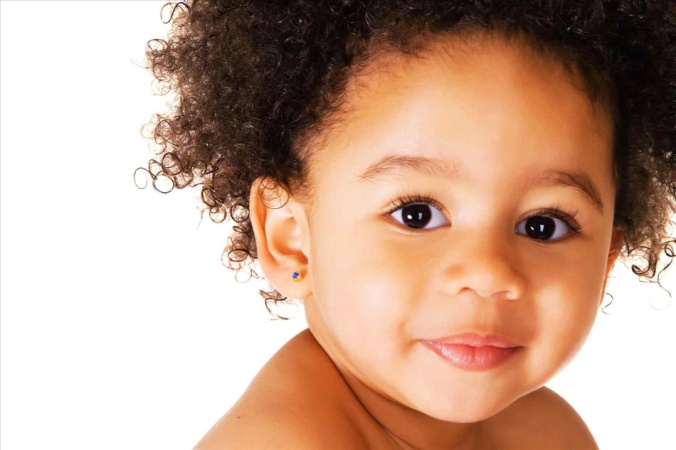 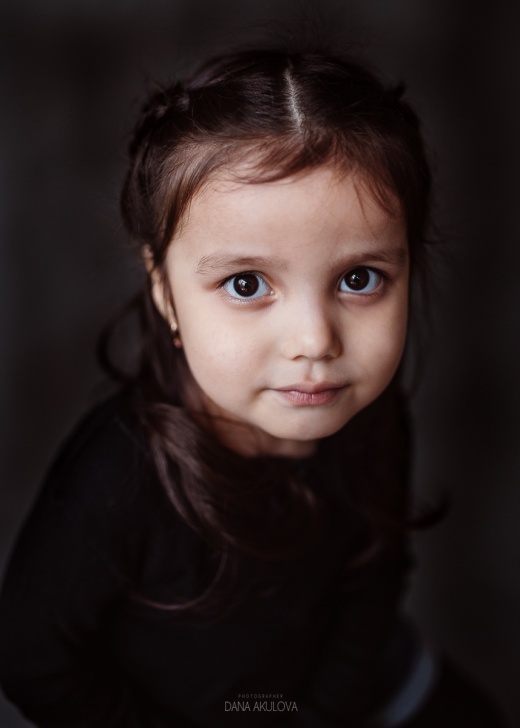 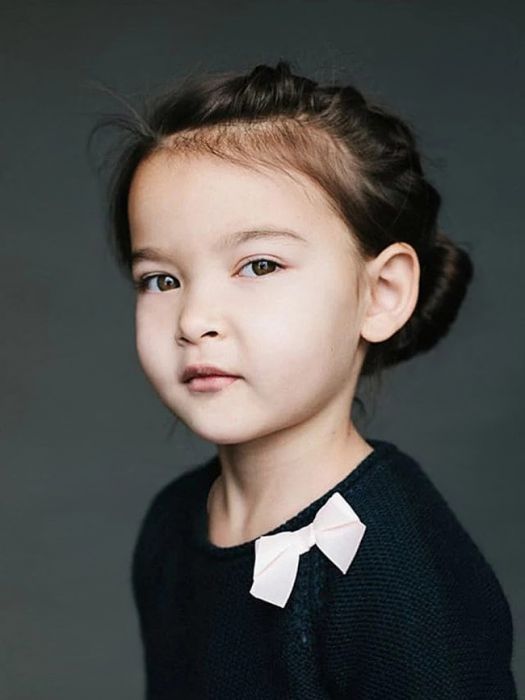 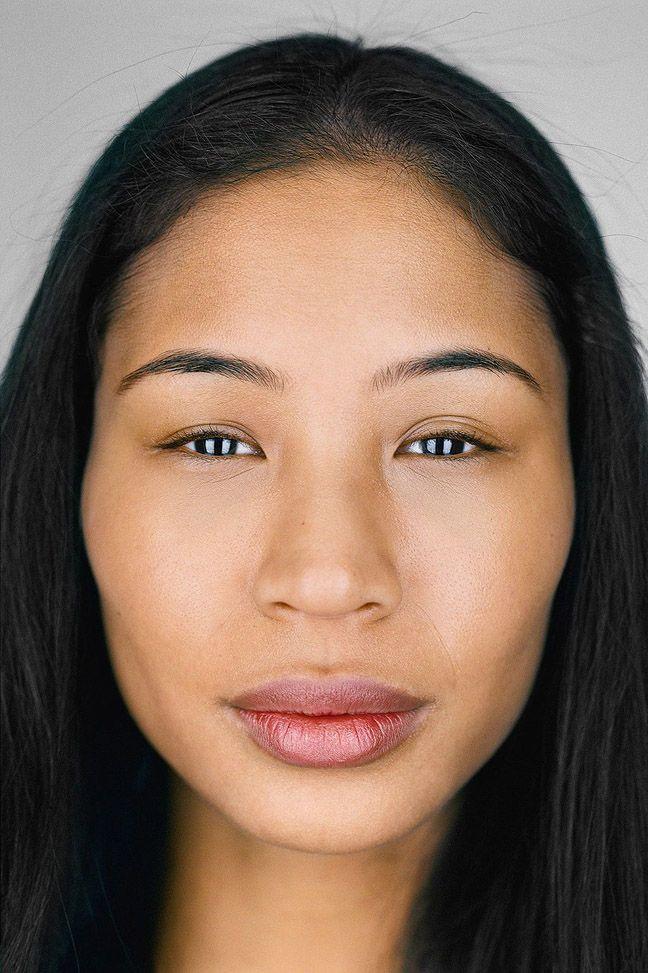 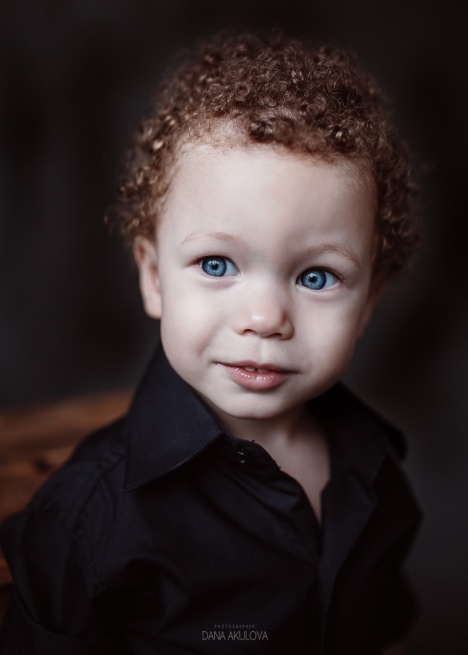 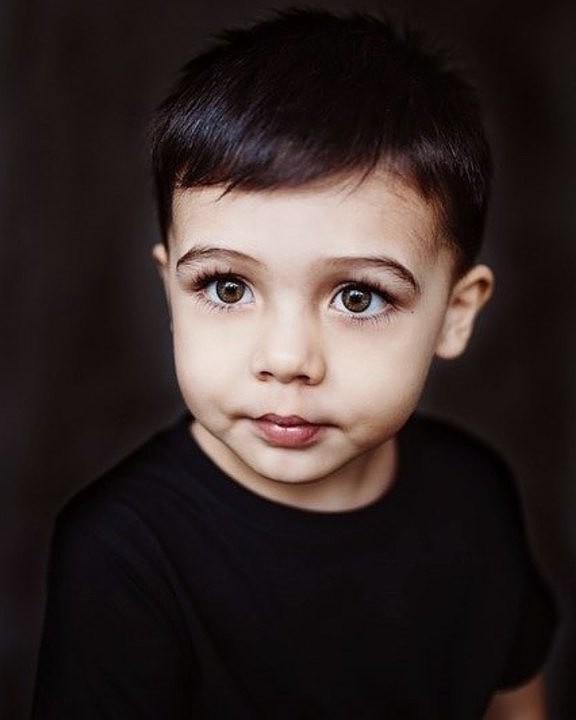 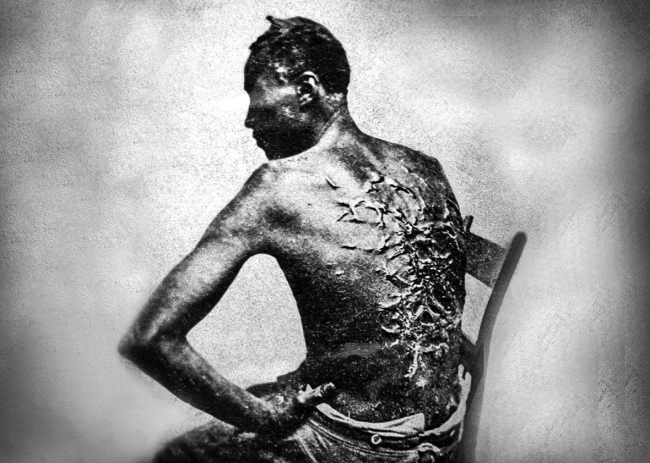 Рабство
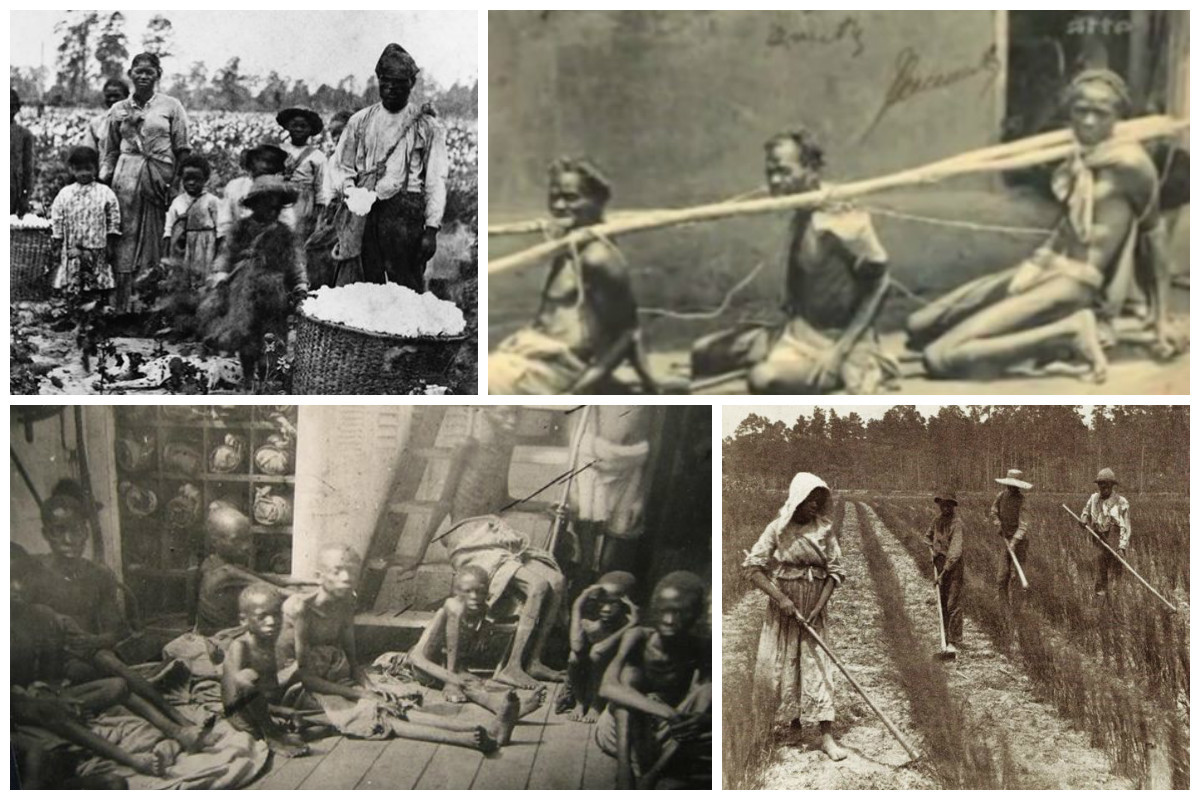 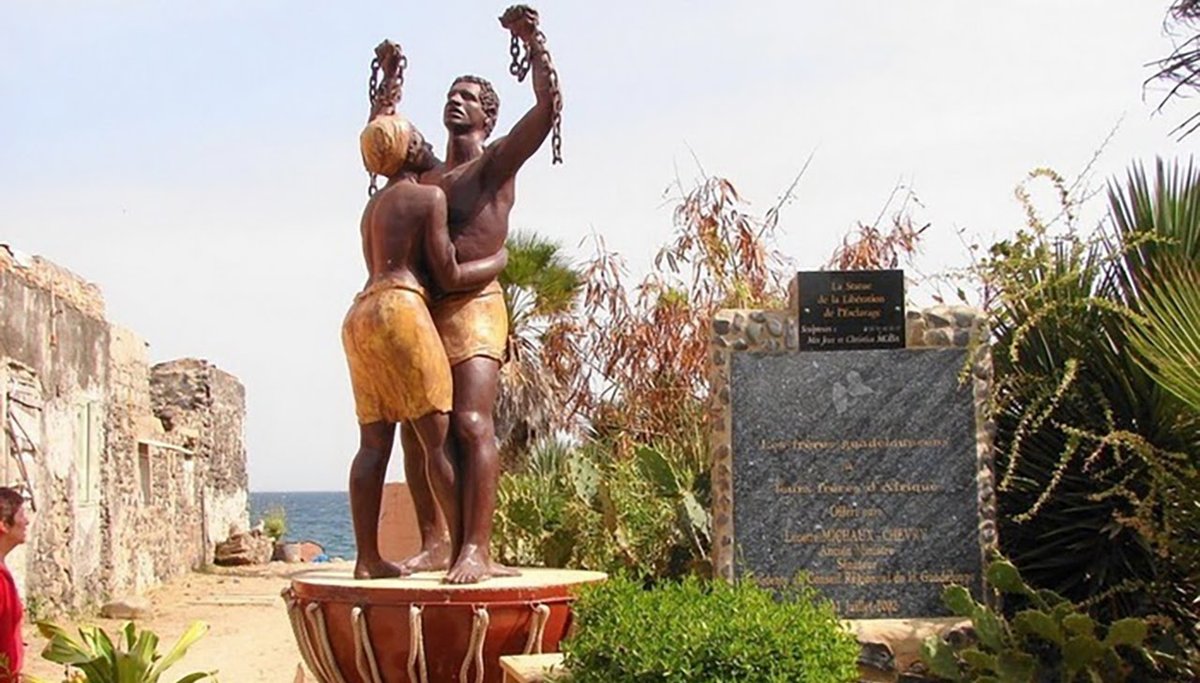 18 декабря 1865 год – отмена рабства в США
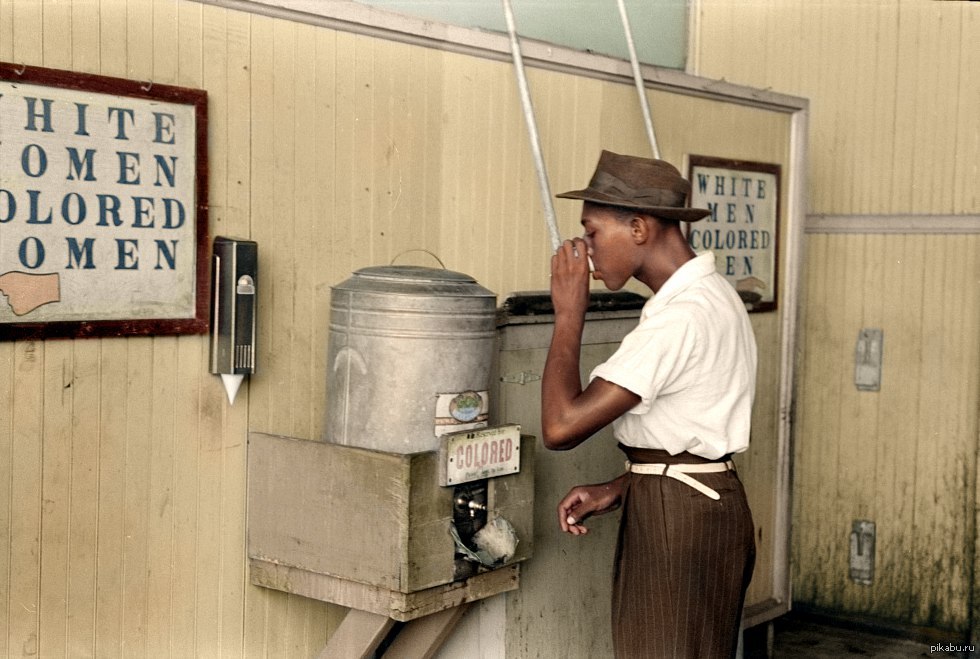 Расизм. 1951 г.
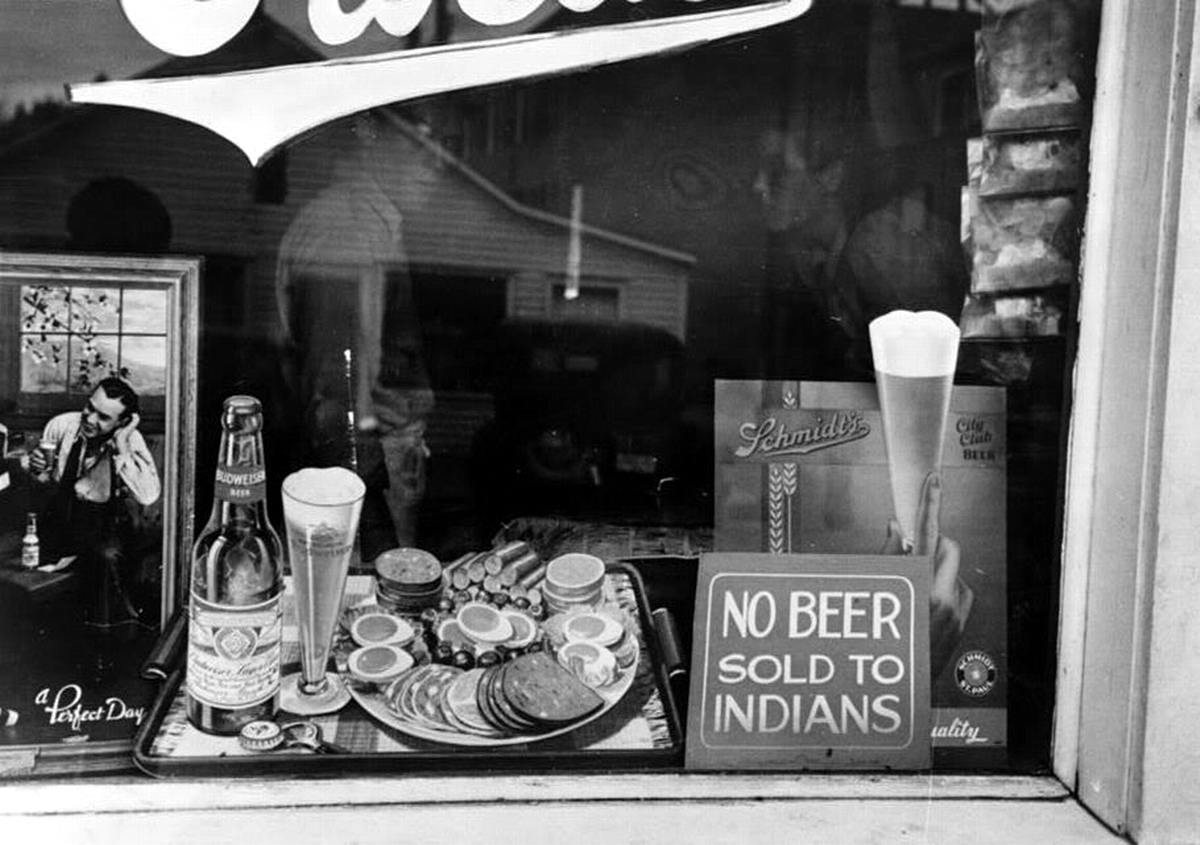 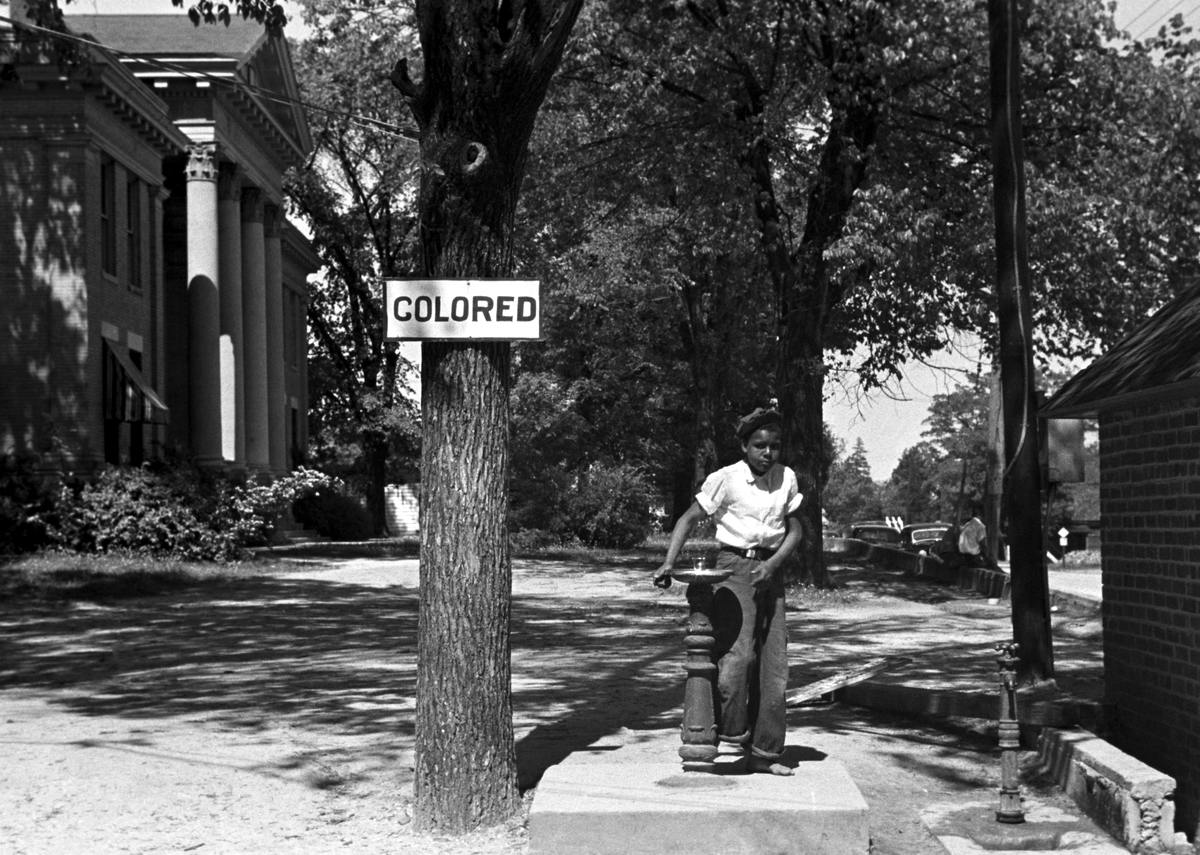 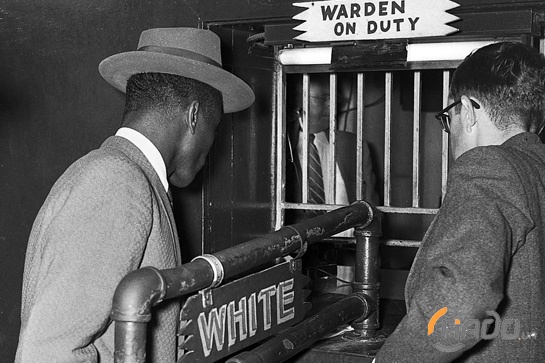 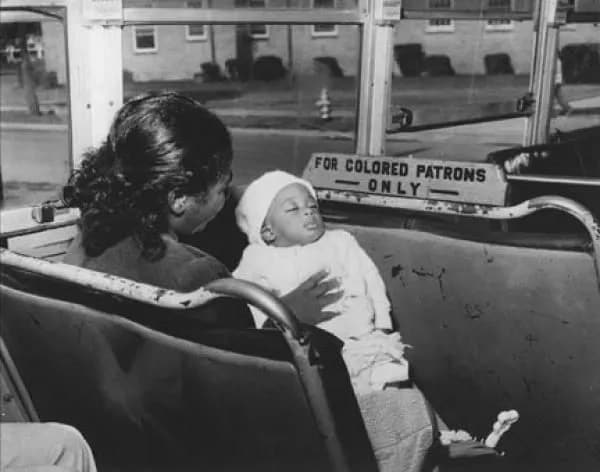 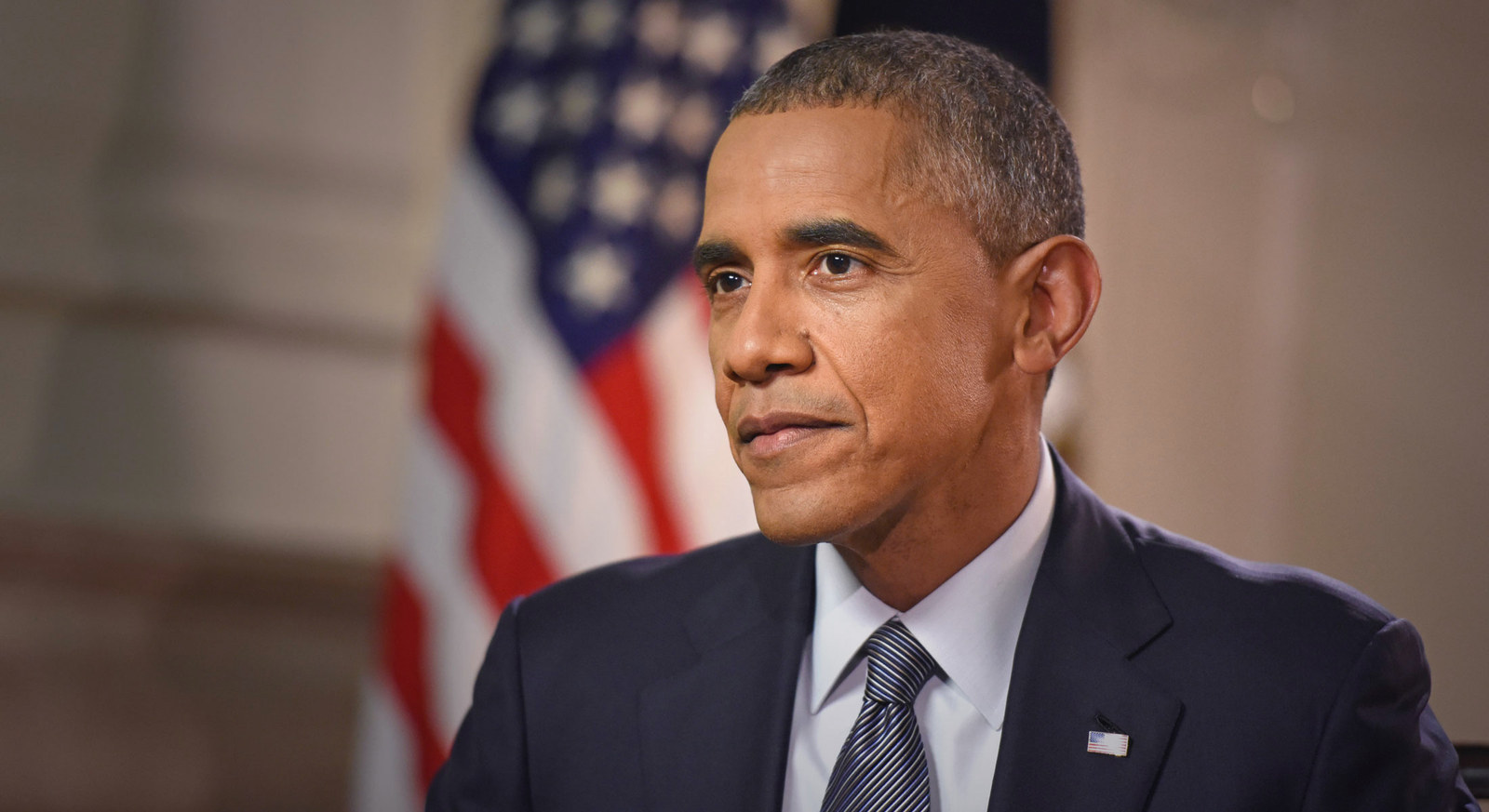 Языкязыковые семьи:индоевропейская китайско-тибетская
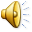 Этнос (атлас, стр. 18-19)
Люди, живущие на одной территории, говорящие на одном языке и имеющие одну культуру, образуют сложившуюся за длительный период устойчивую группу.
Китайцы
Индусы
Американцы
Русские
Эскимосы, чукчи, 
   аборигены-австралийцы
Культура
Это сочетание материальных и духовных элементов, накопленных народами за всю историю своего существования.
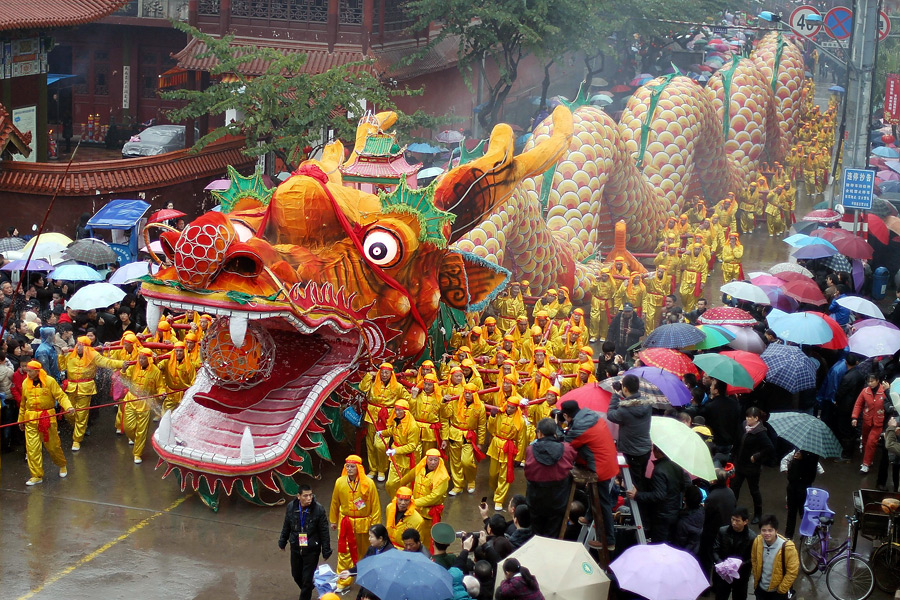 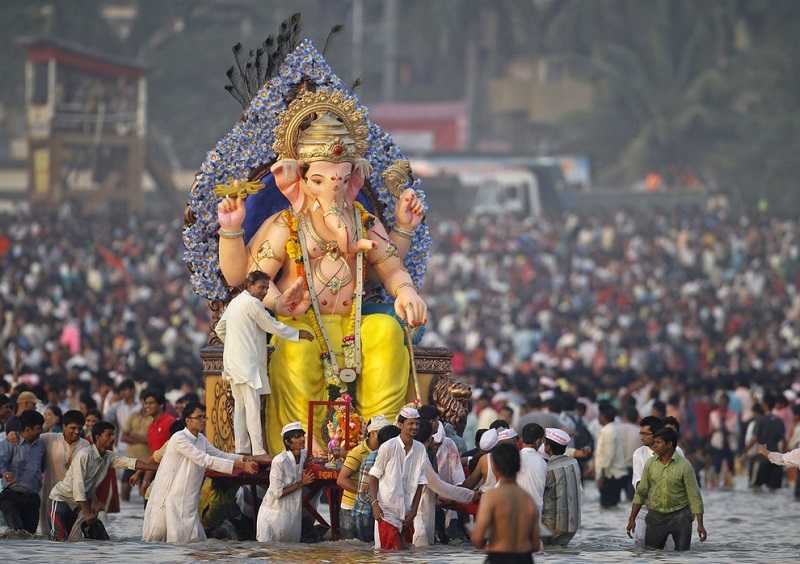 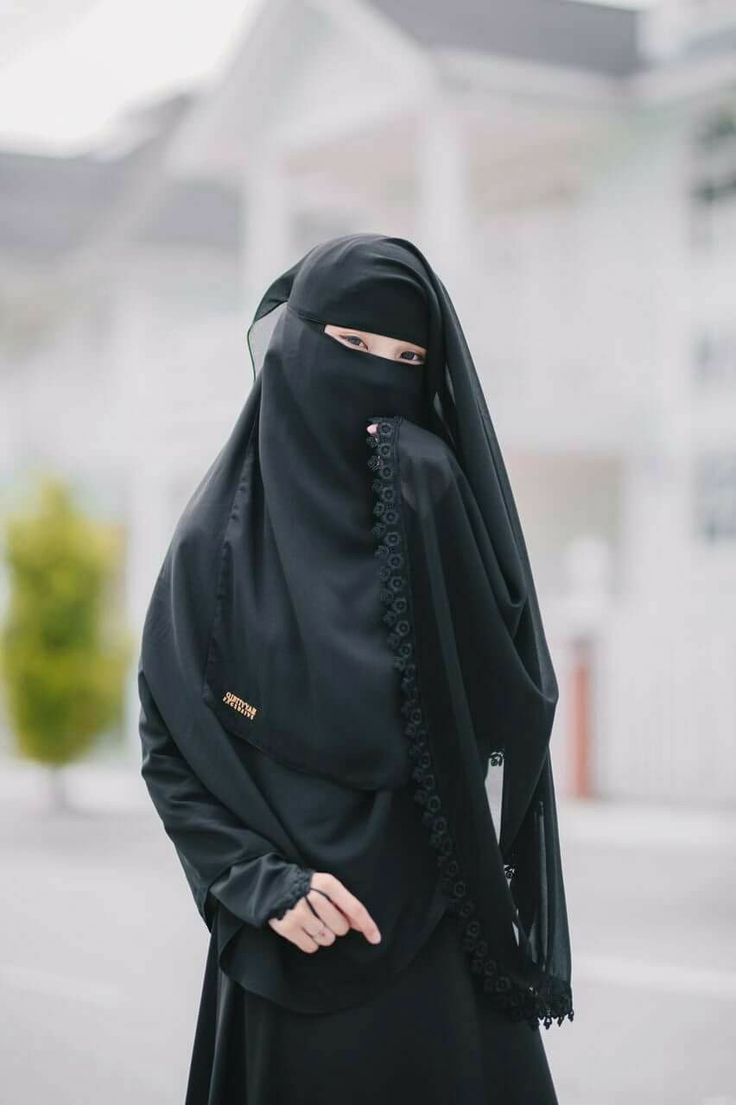 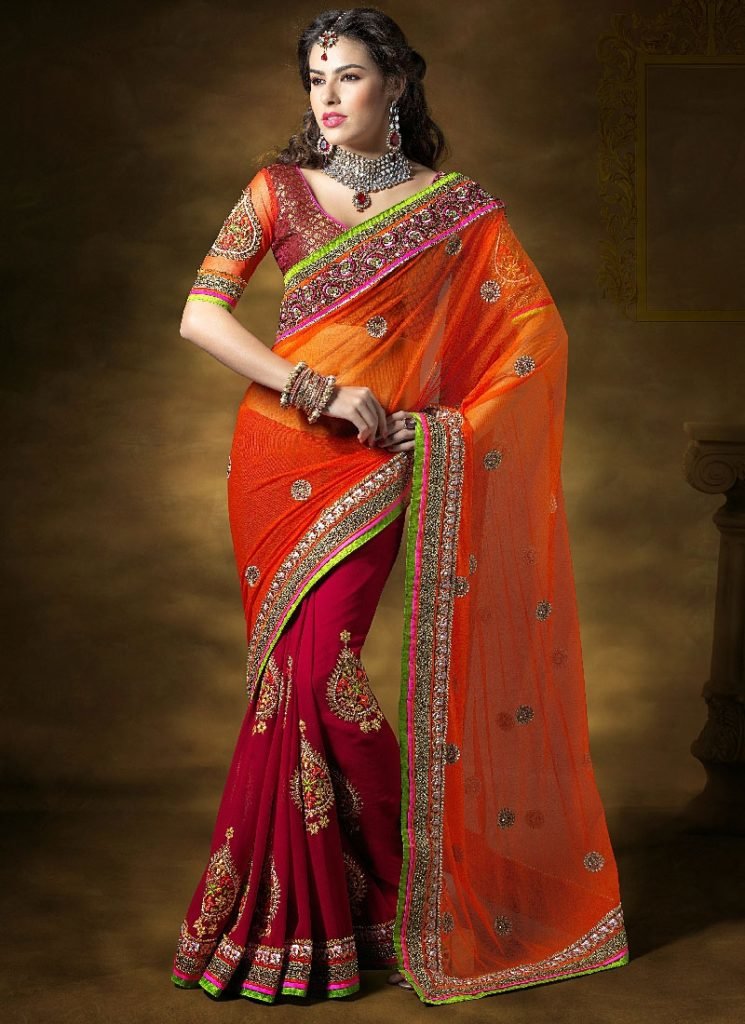 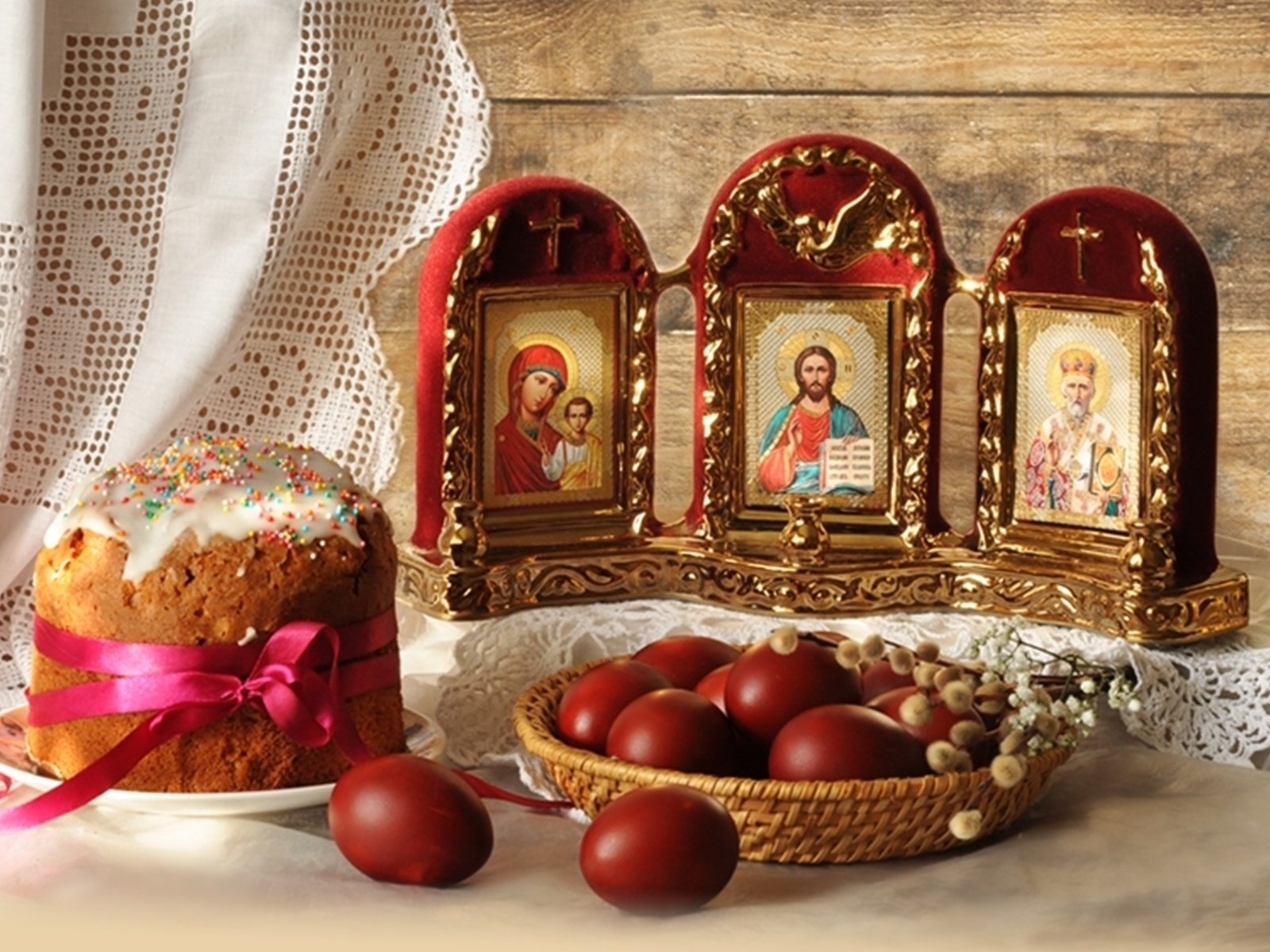 Религии (учебник,рис.45)
Православный храм
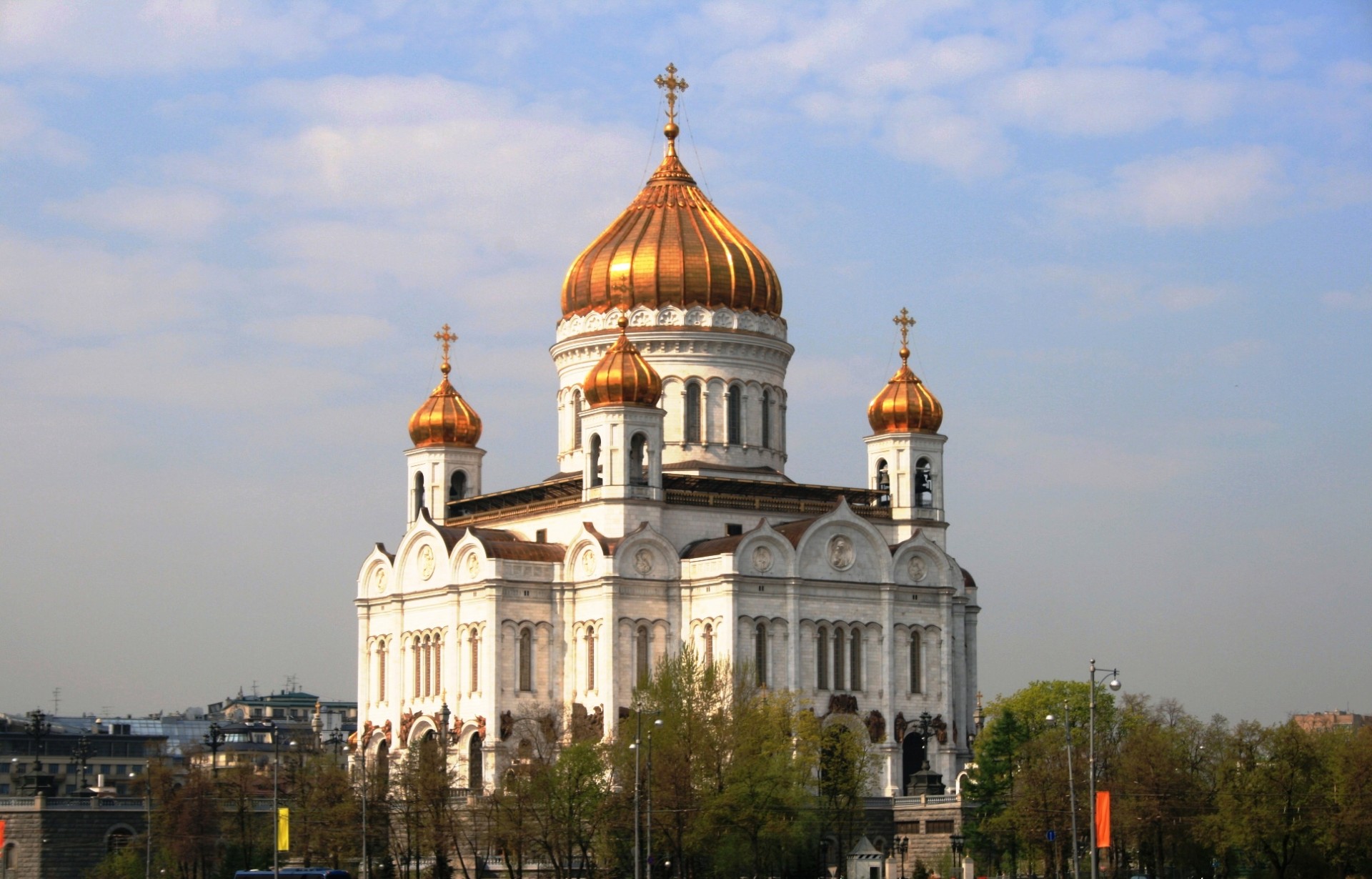 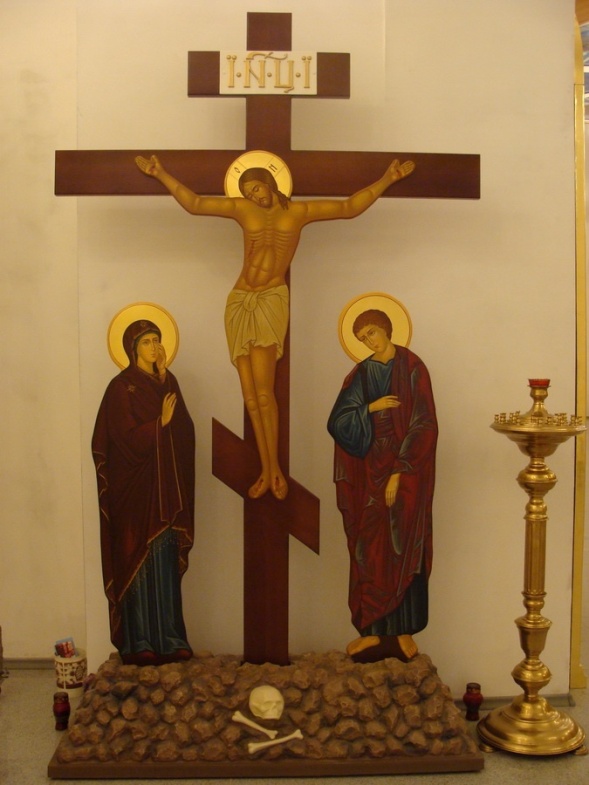 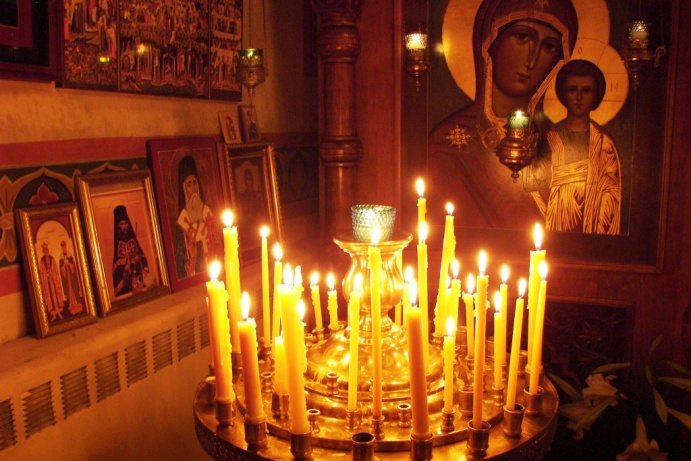 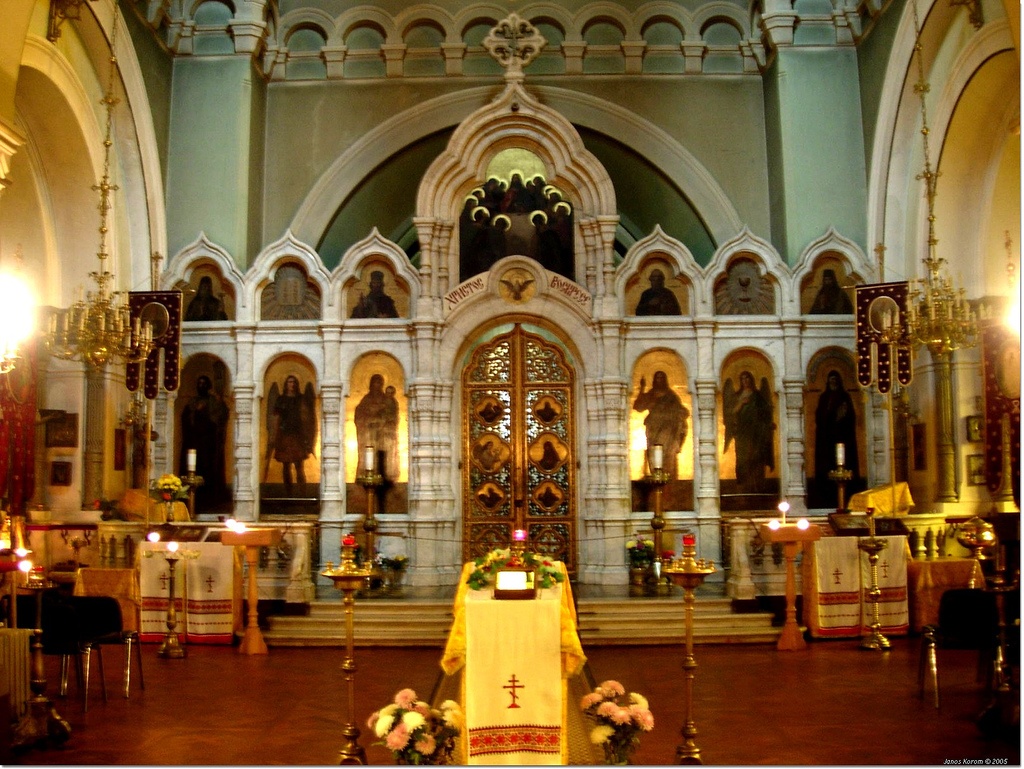 Мечеть
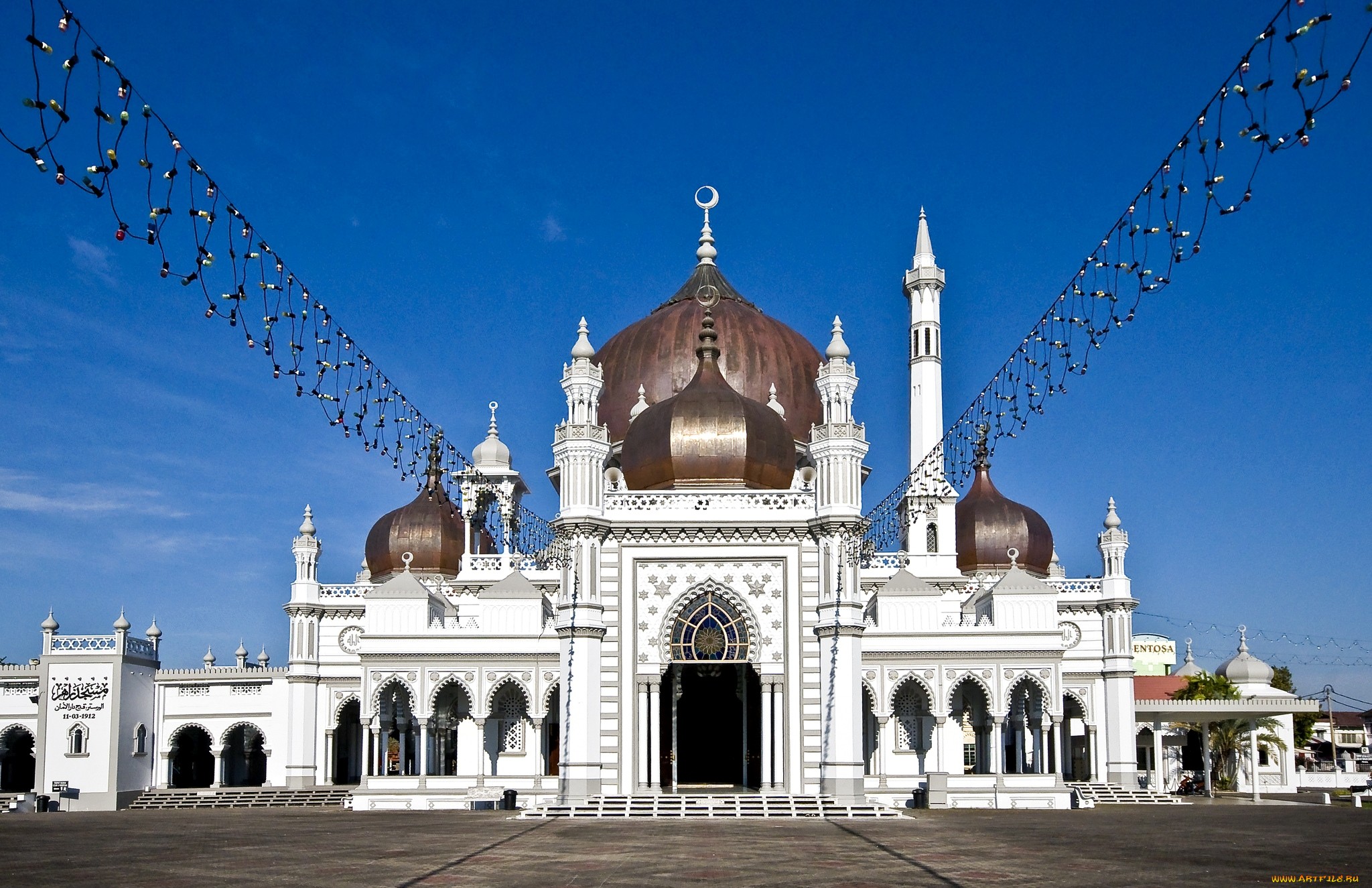 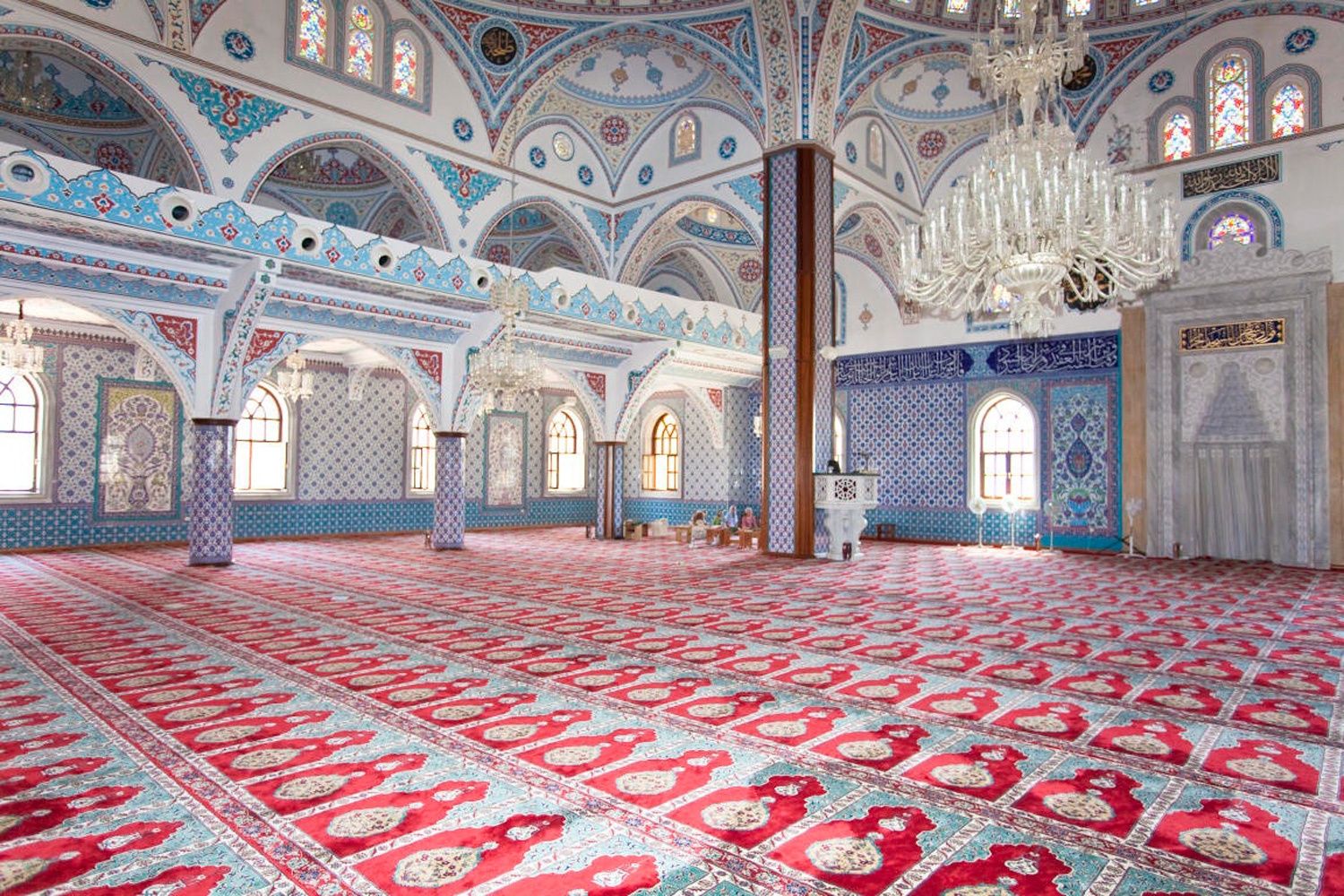 Буддийский храм
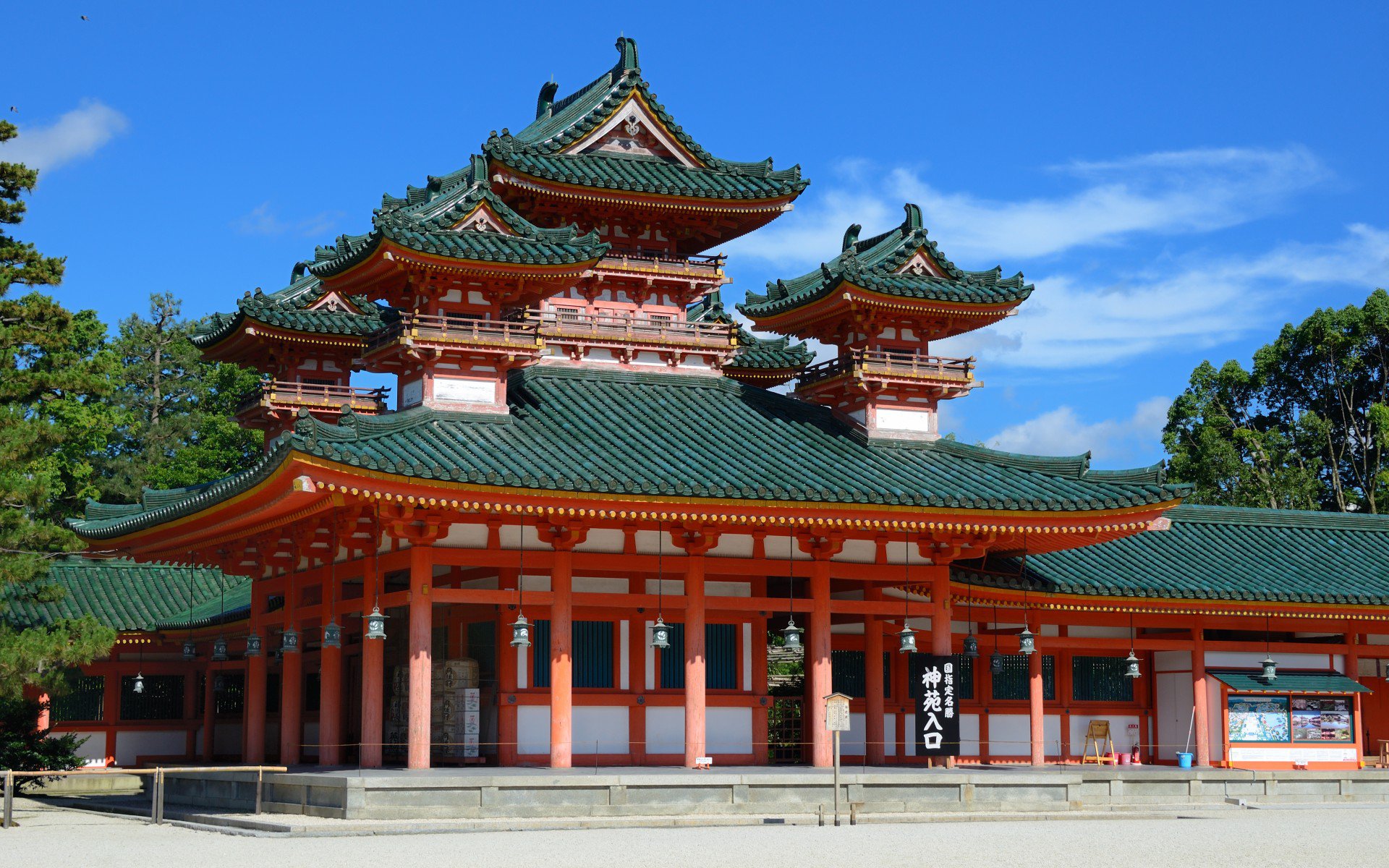 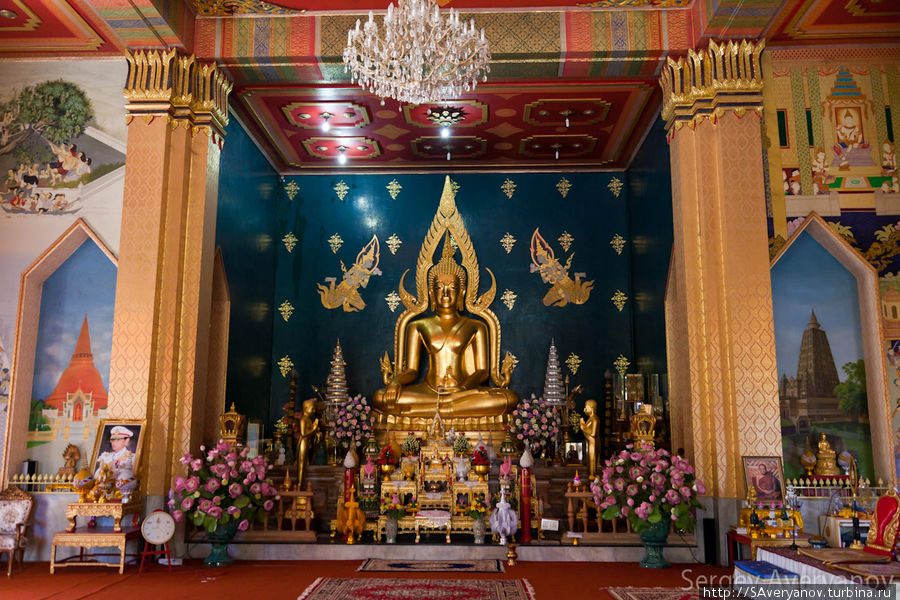 Иудаизм. Синагога
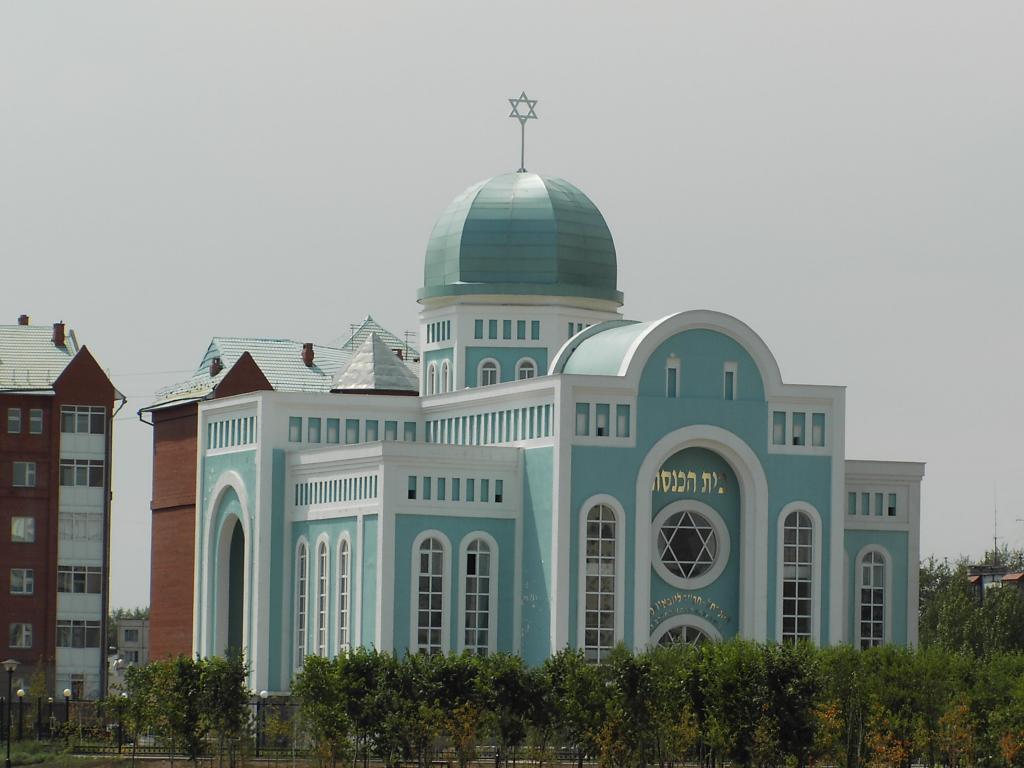 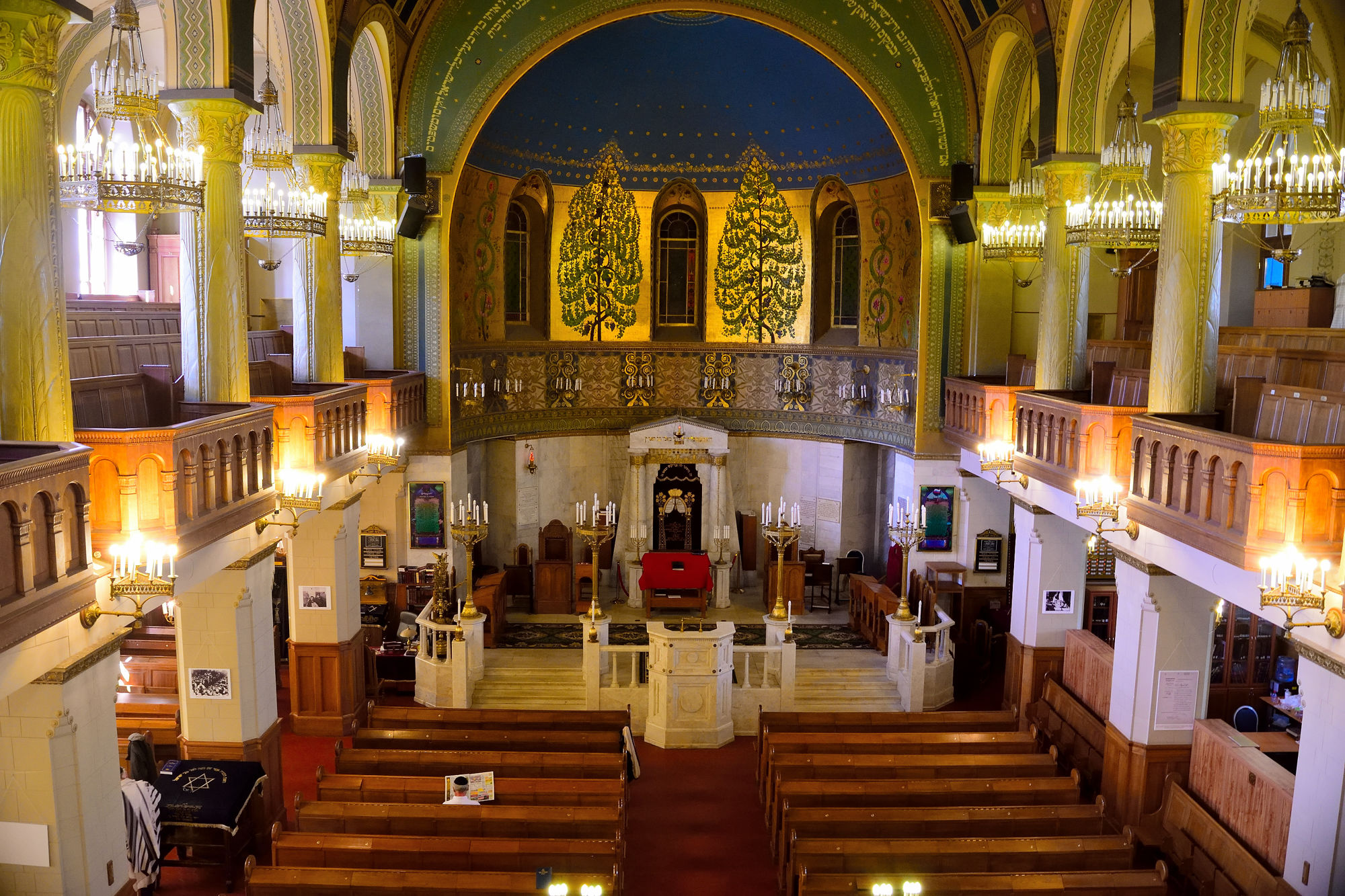 Индуизм. Самый большой храм в Дели Акшардхам.
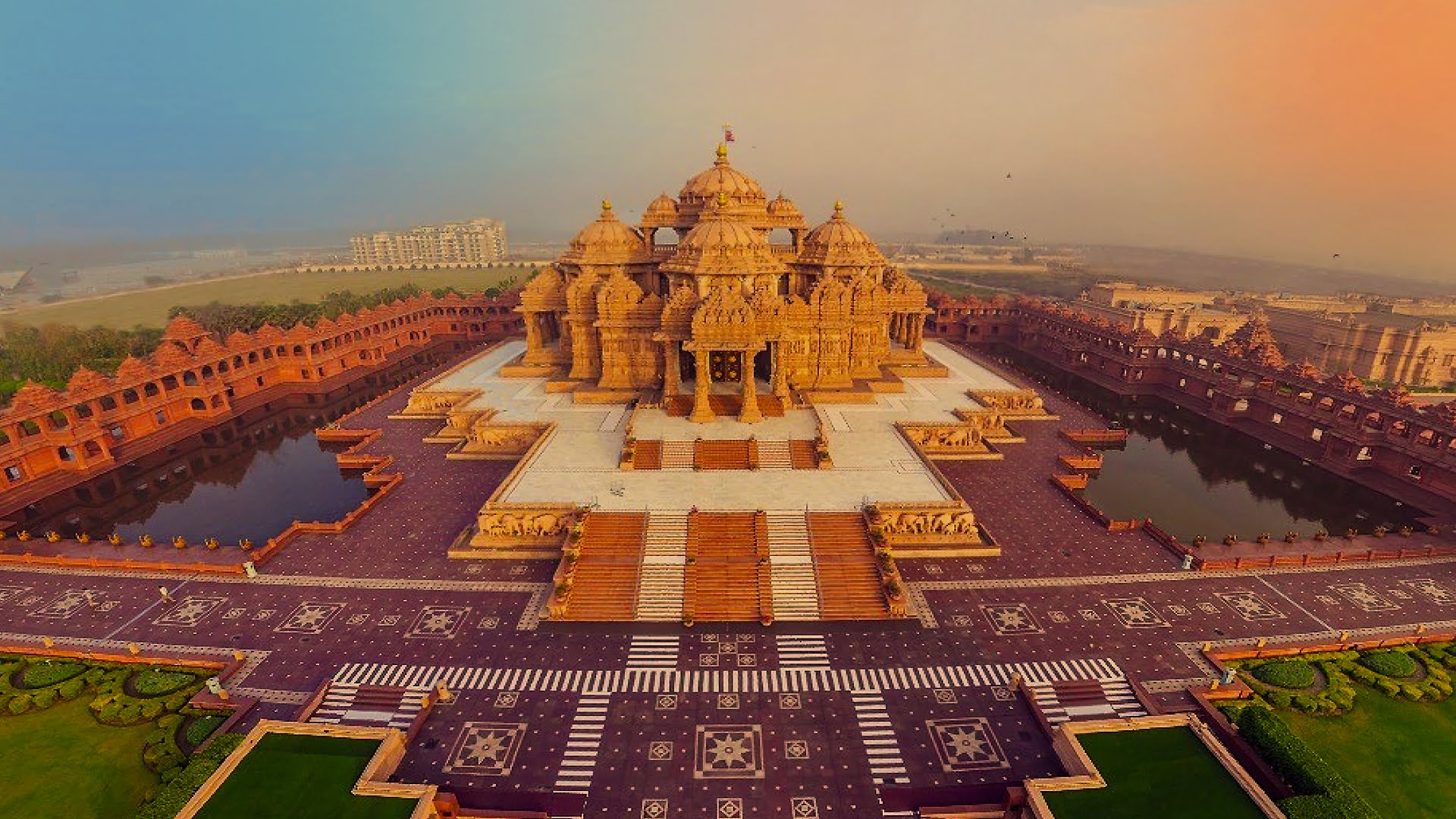 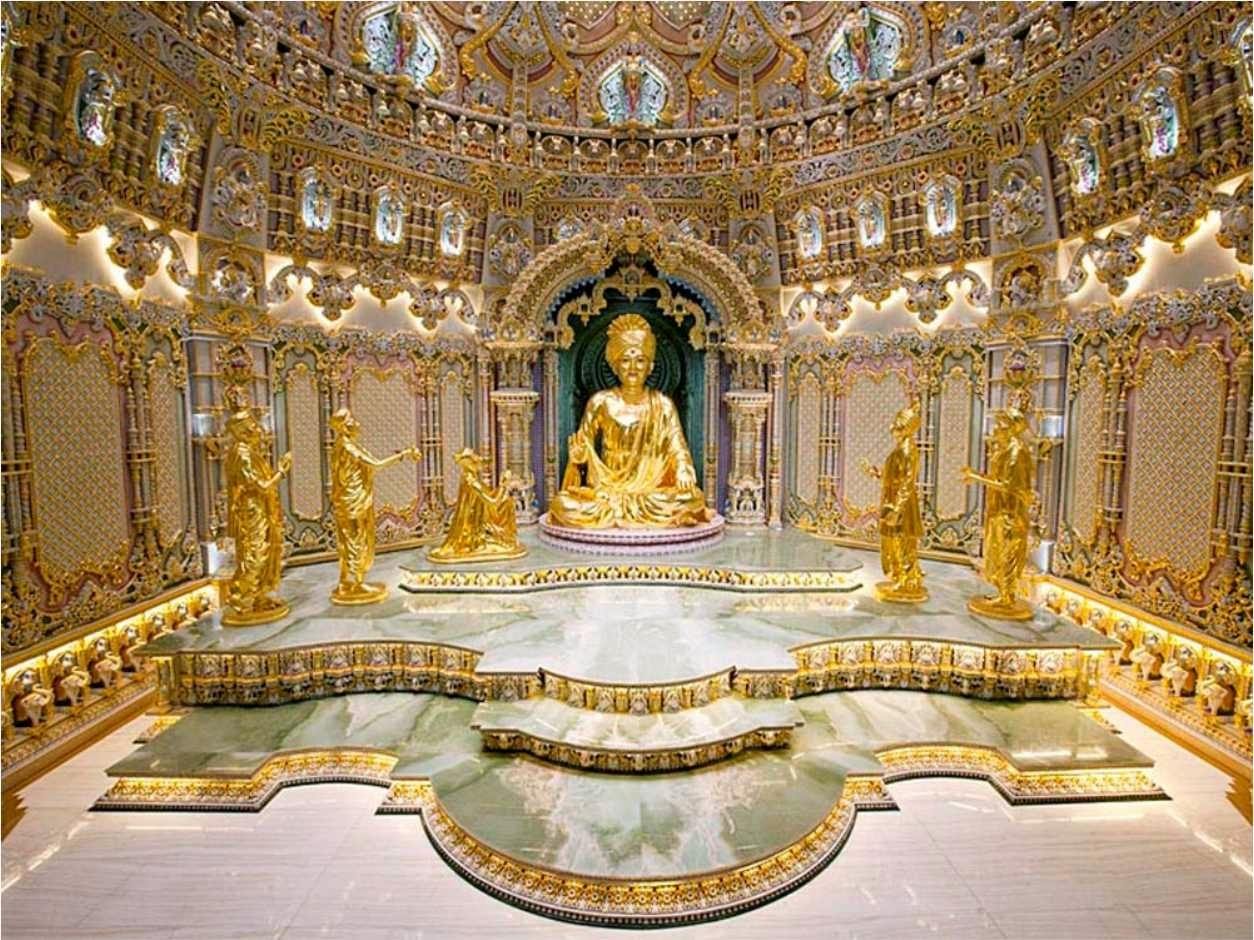 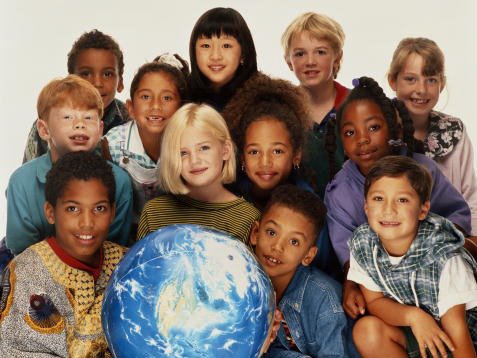 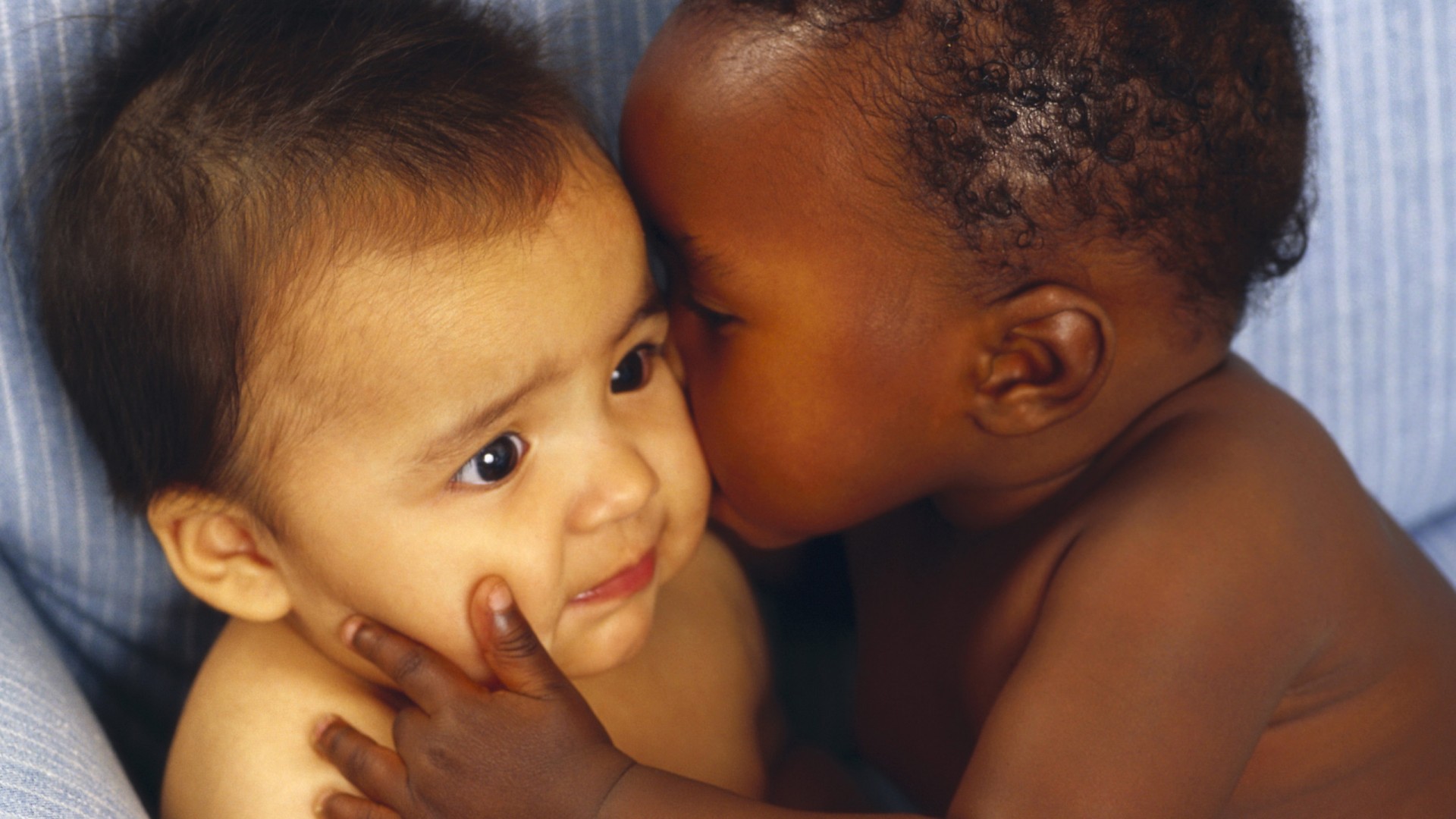 Спасибо за урок!
Д.З. пар 14.
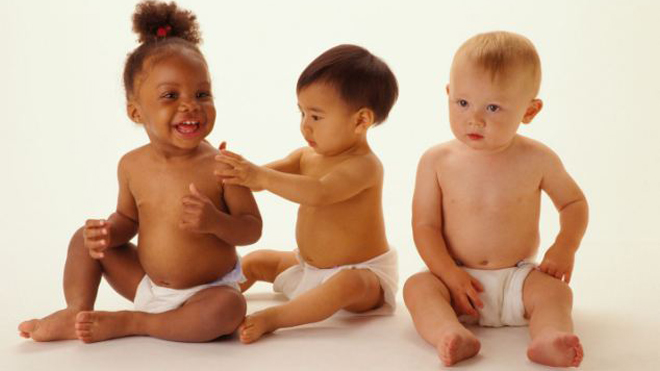